Artículo 21, fracción XXXII.
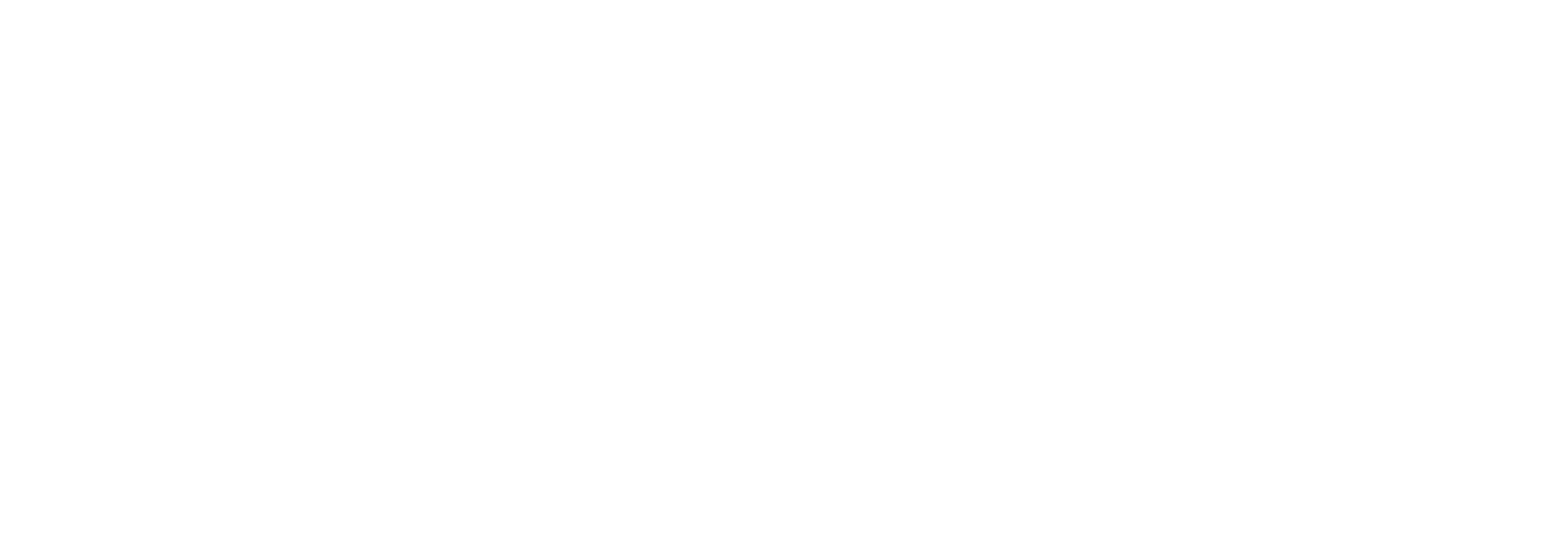 Nota informativa
Fecha de actualización y/o validación: 
30 de abril de 2025
Periodo que se informa: 
01 al 30 de Abril de 2025
Responsable de generar la información:
 Lic. María Teresa Nares Cisneros 
Contralora  Interna
Se informa a la ciudadanía que durante el mes de Abril de 2025, esta Contraloría Interna participó en cuatro (04) actos protocolarios de Entrega-Recepción en el mes de abril del presente año, siendo los siguientes:
 
El día nueve (09) de abril del año dos mil veinticinco (2025) a las once horas (11:00) se llevó a cabo en las oficinas del Instituto Electoral de Coahuila, acto protocolario de Entrega por motivo del Término de la Relación Laboral del que el C. Marco Antonio Yeverino Rodríguez, en su carácter de Coordinador de Prerrogativas y Partidos Políticos y de la designación de que fue objeto el C. Luis Rodrigo Esquivel Hernández como Encargado del Despacho de la Coordinación de Prerrogativas y Partidos Políticos por parte del C. Gerardo Blanco Guerra, Secretario Ejecutivo del Instituto Electoral de Coahuila, para ocupar la titularidad del cargo mencionado.
 
El día diez (10) de abril del año dos mil veinticinco (2025) a las once horas (11:00) se llevó a cabo en las oficinas del Instituto Electoral de Coahuila, acto protocolario de Entrega por motivo de la Conclusión del Periodo Laboral del que el C. Gustavo Adolfo Rangel Ramírez, en su carácter de Titular de la Coordinación del SPEN de la Dirección Ejecutiva de Vinculación con el INE y OPLES y de la designación de que fue objeto el C. Eduardo Guadalupe Ferniza Ruiz como Coordinador del SPEN de la Dirección Ejecutiva de Vinculación con el INE y OPLES por parte del C. Gerardo Blanco Guerra, Secretario Ejecutivo del Instituto Electoral de Coahuila, para ocupar la titularidad del cargo mencionado.
Actas de entrega - recepción
Artículo 21, fracción XXXII.
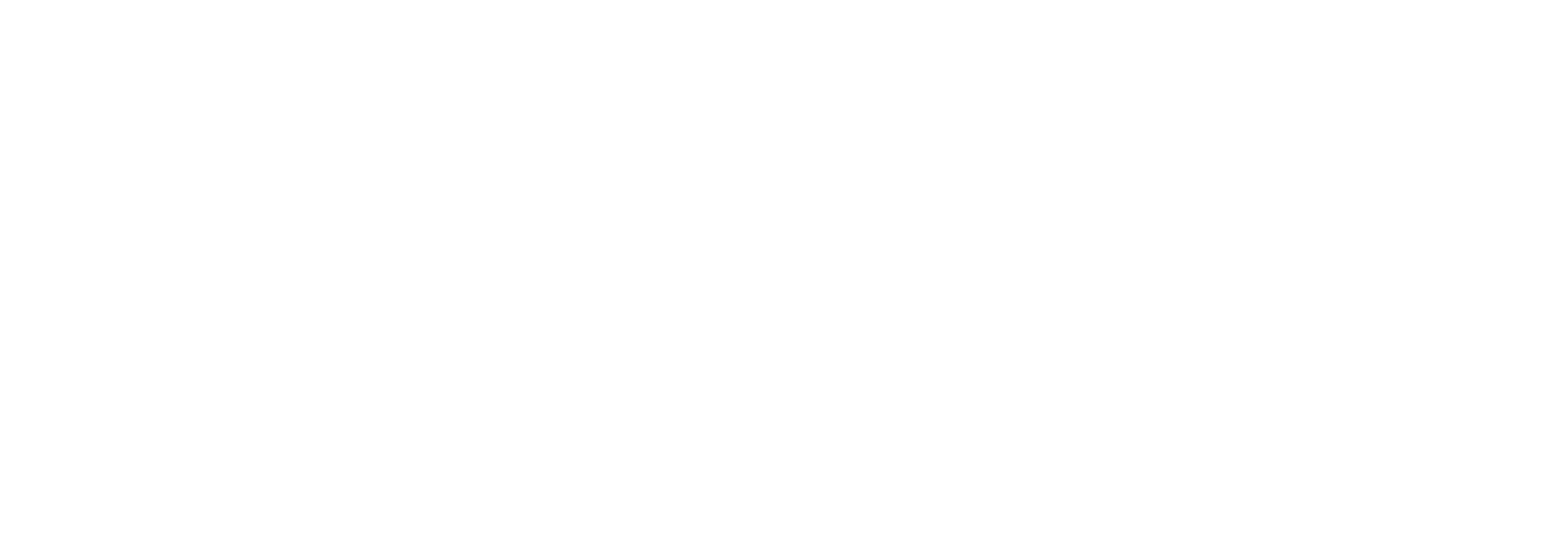 Fecha de actualización y/o validación: 
30 de abril 2025
Periodo que se informa: 
01 al 30 de Abril de 2025
Responsable de generar la información:
 Lic. María Teresa Nares Cisneros 
Contralora  Interna
El día diez (10) de abril del año dos mil veinticinco (2025) a las doce horas (12:00) se llevó a cabo en las oficinas del Instituto Electoral de Coahuila, acto protocolario de Entrega por motivo del Término de la Relación Laboral del que la C. Cinthia Magdalena Moncada Siller, en su carácter de Coordinadora de Participación Ciudadana y de la designación de que fue objeto el C. Guillermo Enrique García Fernández como Coordinador de Participación Ciudadana por parte del C. Gerardo Blanco Guerra, Secretario Ejecutivo del Instituto Electoral de Coahuila, para ocupar la titularidad del cargo mencionado.
 
El día once (11) de abril del año dos mil veinticinco (2025) a las trece horas (13:00) se llevó a cabo en las oficinas del Instituto Electoral de Coahuila, acto protocolario de Entrega por motivo del Término de la Relación Laboral del que la C. Laura Patricia Ramírez Vásquez, en su carácter de Directora Ejecutiva de Asuntos Jurídicos y de la designación de que fue objeto la C. Azalia Ma. Teresa Lujano Diaz como Encargada del Despacho de la Dirección Ejecutiva de Asuntos Jurídicos por parte del Consejo General del Instituto Electoral de Coahuila, para ocupar la titularidad del cargo mencionado
Actas de entrega - recepción